Kenttäpäivät:Toiminnan suunnittelu
2021
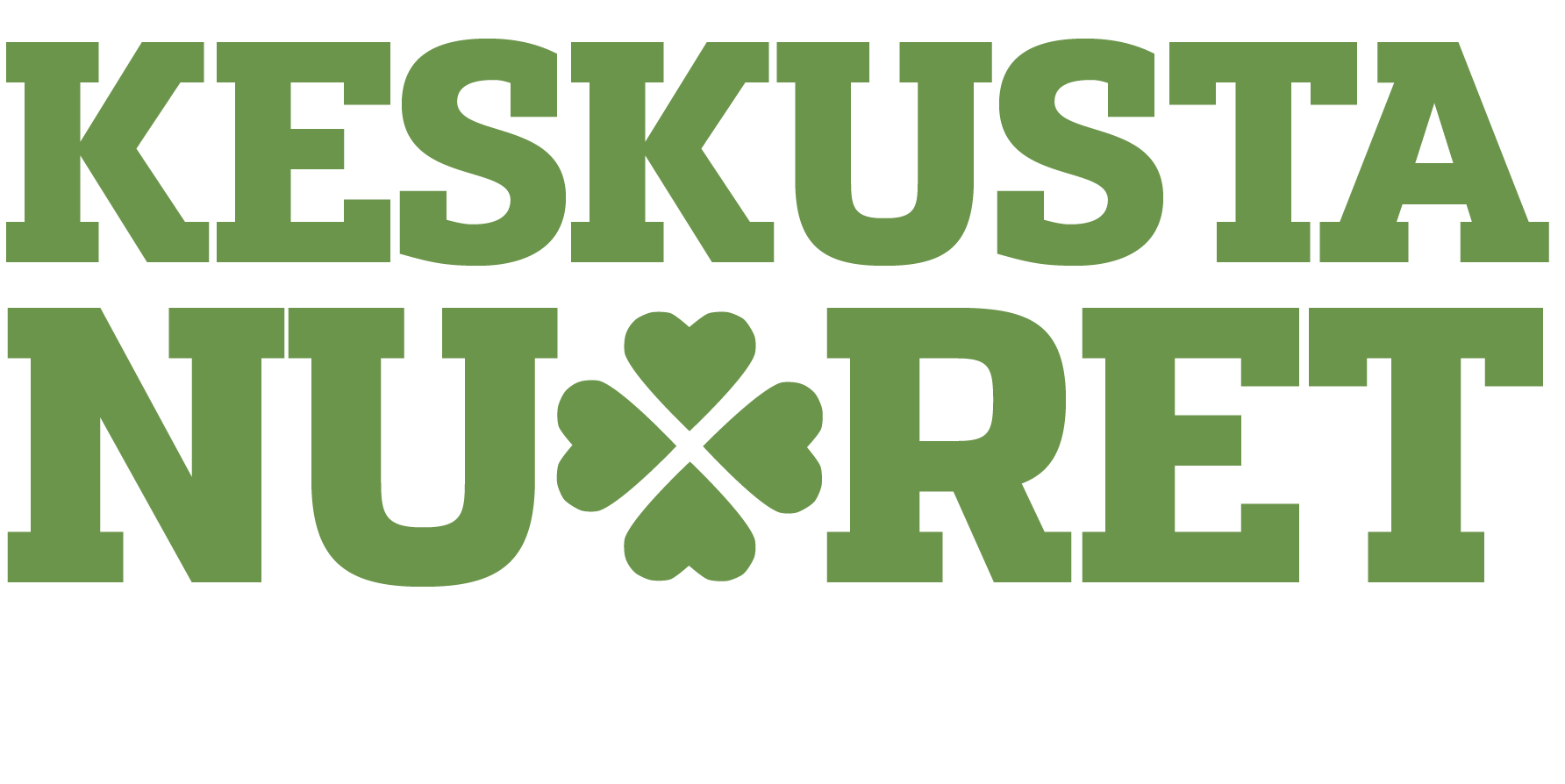 1) Tavoitetilan luominen
1.1 Mikä asia vaatii muutosta?
1.2 Mikä on kyseisen asian nykytila?
1.3 Visiointi
1.4 Valmistelu
1.5 Päätöksenteko
2) Toiminta tavoitteiden eteen
3) Arviointi ja seuranta
2.1 Edustaminen2.2 Vaalityö2.3 Verkostoituminen ja lobbaus
2.4 Viestintä
2.5 Itse tekeminen
3.1 Toimintojen arviointi
3.2 Vaikuttavuuden seuranta
Keskustanuorten politiikkaympyrä
Aktiivisen kansalaisen
tiedot ja taidot
1) Tavoitetilan luominen
1.1 Mikä asia vaatii muutosta?
*seuranta *keskustelu

1.2 Mikä on kyseisen asian nykytila?
*katsaus *muistio *asiantuntijat

1.3 Visiointi
*Ajatuspaja 

1.4 Valmistelu
*Työryhmät

1.5 Päätöksenteko
* Johtokunta * Yleiset kokoukset
2) Toiminta tavoitteiden eteen
3) Arviointi ja seuranta
2.1 Edustaminen*Liittokokous *Valtuuskunta *piirin ja osastojen kokoukset *puolueen piirien ja osastojen kokoukset *puoluekokous *kunnanvaltuusto *lautakunnat *nuorisovaltuusto *oppilaskunta *yhdistykset *eduskunta

2.2 Vaalityö*kuntavaalit *eduskuntavaalit, *eurovaalit, *presidentinvaalit *seurakuntavaalit, *oppilaskuntavaalit *nuorisovaltuustovaalit *ehdokkaana kampanjointi *ehdokkaan tukeminen
2.3 Verkostoituminen  ja lobbaus
*verkoston luonti *verkostolle tiedottaminen *verkoston tapaaminen *päättäjien kanssa keskustelu

2.4 Viestintä*nettisivut *lehti *sähköpostitiedote *kampanja, *tempaus *messut

2.5 Itse tekeminen
Esim. *roskien kerääminen *grillikatoksen rakentaminen *kotimaisen ostaminen
Toimintojen arviointi
* Arviointilomake *Palautekeskustelu 

Vaikuttavuuden seuranta
*mediaseuranta *tutkimusseuranta
*kuuleminen
Keskustanuorten politiikkaympyrä 2/2
* =  Keskustanuorten
toimintamuoto
Aktiivisen kansalaisen tiedot ja taidot
*K-Klubit *Aktiivisen kansalaisen perustutkinto *Politiikan Akatemia
Tapahtumien järjestäjän muistilista
Tavoite kirkkaana mielessä alusta loppuun
Huolehdi informaation kulusta sekä mahdollisille puhujille, osallistujille että vapaaehtoisille järjestäjille
Varaa tila ja tutustu siihen ajoissa
Selvitä järjestämiseen tarvittavat fyysiset, taloudelliset ja henkiset resurssit
Työnjako toimivaksi, ajankohta sopivaksi
Opastus ja tervetulleeksi toivottaminen
Tilaisuuden ”jälkihoito”
Piirin toiminnan kohderyhmät
Kenen tarpeisiin toimintaa järjestetään? Kenelle sitä markkinoidaan ja miten?

 Johtokunta
 Aktiiviporukka
 Jäsenet
 Poliittisesta toiminnasta kiinnostuneet nuoret
 Kaikki 15-30-vuotiaat nuoret
KESKUSTELUA
Kuka on järjestänyt joskus tapahtumia? Mitä haasteita tai toisaalta onnistumisia siinä oli?
Mitkä ovat tapahtumanjärjestäjän tärkeimmät taidot ja ominaisuudet?
Kerro esimerkki piirisi tai muun järjestötyön erityisen onnistuneesta tapahtumasta!
Toiminnan suunnittelu
SWOT-analyysi piireittäin
Vuosikello & Yhdistyksen vuosi apunanne, suunnitelkaa/luonnostelkaa piireittäin ensimmäistä puolta vuotta
Minkälaista politiikkaa teidän piirinne tekee vuonna 2021  alueenne nuorten hyväksi?
Millaisia tavoitteita asetatte ja miten niitä seurataan?
Käyttäkää pohjana piirin ja liiton toimintasuunnitelmaa sekä talousarviota